Die Romanistik stellt sich vor
Romanisches Seminarder Universität Heidelberg
Studieninformationstag 2021Die Romanistik stellt sich vor
Das Romanische Seminar der Universität Heidelberg
2
Studieninformationstag 2021Die Romanistik stellt sich vor
Studieninformationstag 18.11.2015Die Romanistik stellt sich vor
Studieninformationstag 2019Die Romanistik stellt sich vor
Was ist eigentlich Romanistik?
Romanistik ist die Bezeichnung für die wissenschaftliche Beschäftigung mit den aus dem Latein hervorgegangenen Sprachen, Kulturen und Literaturen. Romanische Sprachen werden heute auf allen fünf Kontinenten gesprochen.
3
Studieninformationstag 18.11.2015Die Romanistik stellt sich vor
Studieninformationstag 18.11.2015Die Romanistik stellt sich vor
Studieninformationstag 2021Die Romanistik stellt sich vor
Studieninformationstag – 19. November 2014 Die Romanistik stellt sich vor
Was ist eigentlich Romanistik?
Romanische Sprachen 
... sind Amts- bzw. Arbeitssprachen in der UNO (Französisch, Spanisch) oder in der EU (Französisch, Italienisch, Portugiesisch, Rumänisch, Spanisch).
Andere Sprachen wie Katalanisch, Okzitanisch, Sardisch, Galicisch, Frankoprovenzalisch, Friaulisch, Bündnerromanisch und Ladinisch sowie zahlreiche Kreolsprachen sind nationale oder regionale Amtssprachen.
Alle diese Sprachen und Kulturen mit ihren Varietäten gehören zum Arbeitsfeld der Romanistik. Die Romanistik untergliedert sich hauptsächlich in Sprach-, Literatur-, Kultur- und Medienwissenschaft sowie Fachdidaktik.
4
Studieninformationstag 2021Die Romanistik stellt sich vor
Studieninformationstag 2019Die Romanistik stellt sich vor
Studieninformationstag – 19. November 2014 Die Romanistik stellt sich vor
Was ist eigentlich Romanistik?
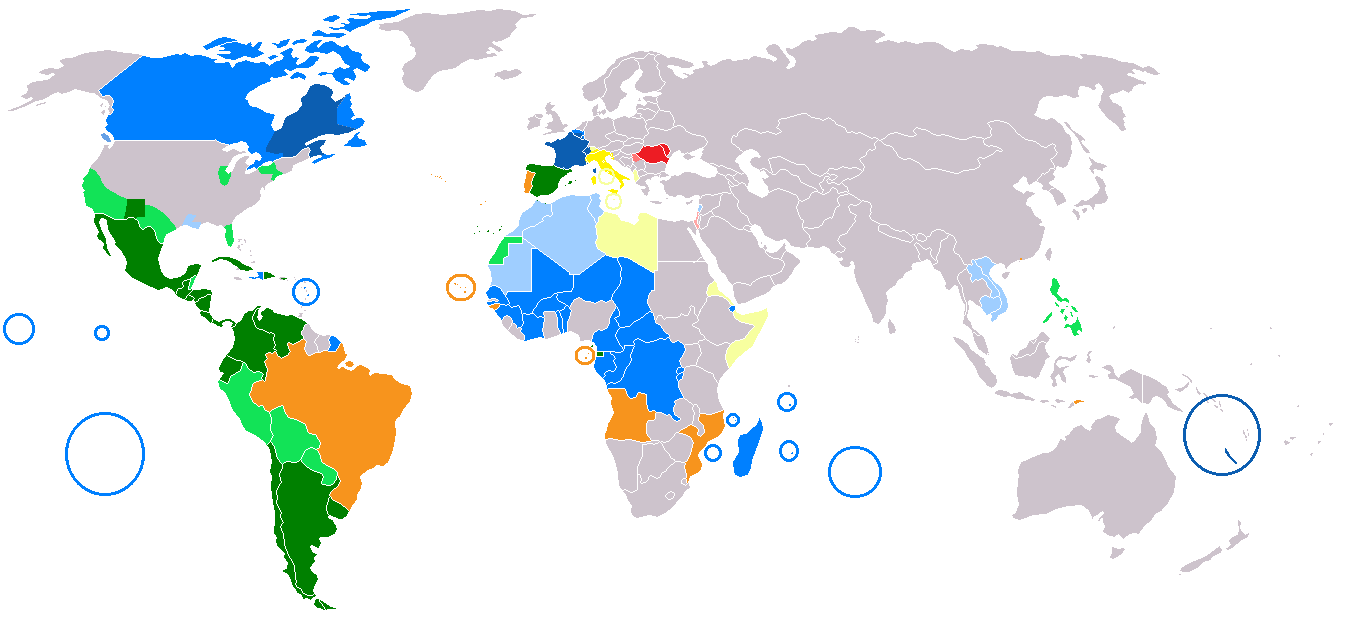 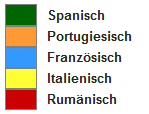 5
Studieninformationstag 2021Die Romanistik stellt sich vor
Studieninformationstag 2019Die Romanistik stellt sich vor
Studieninformationstag – 19. November 2014 Die Romanistik stellt sich vor
Arbeitsbereiche / Branchen
• Gymnasien (Lehramt)
• Universitäten, Hochschulen, Fachhochschulen, Berufs- und Fachakademien 
• Forschung im Bereich Literatur-, Sprach- und Kulturwissenschaft
• Medien, Information, Journalismus 
• Verlegen von Fachzeitschriften 
• Verlegen von Büchern 
• Bibliotheken und Archive 
• IT, Datenverarbeitung, Computer 
• Softwareberatung, z.B. Softwarehäuser (maschinelle Sprachverarbeitung) 
• Datenbanken, z.B. Datenbankentwicklung, Datenverarbeitungsdienste
• Unterricht, z.B. sprachpädagogische Einrichtungen 
• Erwachsenenbildung, z.B. Volkshochschulen • Unternehmensberatung 
• Public-Relations-Beratung 
• Gesundheitswesen, z.B. sprachtherapeutische Einrichtungen 
• Öffentliche Verwaltung 
	Quelle: http://berufenet.arbeitsagentur.de/berufe/docroot/r1/blobs/pdf/archiv/27889.pdf (gekürzt; Stand: 06.10.2014)
6
Studieninformationstag 2021Die Romanistik stellt sich vor
Studieninformationstag 2019Die Romanistik stellt sich vor
Studieninformationstag – 19. November 2014 Die Romanistik stellt sich vor
In Heidelberg vertretene Sprachen
Französisch
Italienisch
Spanisch
Portugiesisch
Galicisch
Katalanisch
Rumänisch
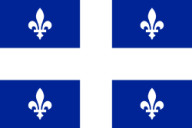 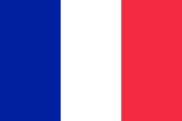 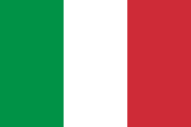 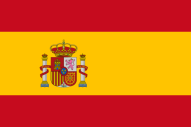 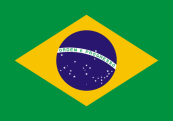 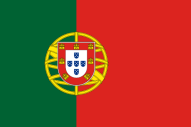 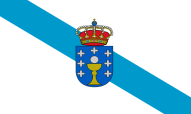 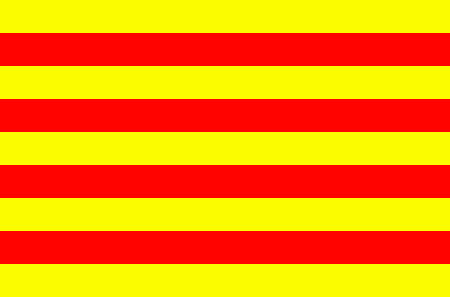 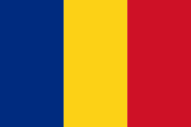 7
Studieninformationstag 2021Die Romanistik stellt sich vor
Studieninformationstag 2019Die Romanistik stellt sich vor
Studieninformationstag – 19. November 2014 Die Romanistik stellt sich vor
Studieninhalte
Sprachwissenschaft
Literaturwissenschaft
Kultur- und Medienwissenschaft
Sprachpraxis
Fachdidaktik
Fächerübergreifende Kompetenzen aus unterschiedlichen Disziplinen
8
Studieninformationstag 2021Die Romanistik stellt sich vor
Studieninformationstag 2019Die Romanistik stellt sich vor
Studieninformationstag – 19. November 2014 Die Romanistik stellt sich vor
Was ist romanische Sprachwissenschaft?
befasst sich einerseits mit der Entstehung der romanischen Einzelsprachen aus der gemeinsamen Wurzel Latein und ihrer weiteren Entwicklung bis zur Gegenwart, andererseits mit der systematischen Beschreibung der romanischen Gegenwartssprachen
9
Studieninformationstag 2019Die Romanistik stellt sich vor
Studieninformationstag 2019Die Romanistik stellt sich vor
Studieninformationstag 2021Die Romanistik stellt sich vor
Studieninformationstag – 19. November 2014 Die Romanistik stellt sich vor
Bereiche der Sprachwissenschaft
Sprach-wissenschaft
…
10
Studieninformationstag 2021Die Romanistik stellt sich vor
Studieninformationstag 2019Die Romanistik stellt sich vor
Studieninformationstag – 19. November 2014 Die Romanistik stellt sich vor
Was ist romanische Literaturwissenschaft?
Zur Literaturwissenschaft zählen neben den Nationalliteraturen der romanischen Sprachgemeinschaft (Romania) die jungen Literaturen der lateinamerikanischen und französischsprachigen Welt. Aufgabe der Literaturwissenschaft ist die Untersuchung literarischer Einzelwerke, Gattungen und Epochen unter Einbeziehung ihrer Entstehungsbedingungen, ihres gesellschaftlichen Bezugs und ihrer Rezeption auf der Grundlage wissenschaftlicher Methoden und Argumentationsweisen.
11
Studieninformationstag 2019Die Romanistik stellt sich vor
Studieninformationstag 2019Die Romanistik stellt sich vor
Studieninformationstag 2021Die Romanistik stellt sich vor
Studieninformationstag – 19. November 2014 Die Romanistik stellt sich vor
Bereiche der Literaturwissenschaft
Literatur-wissenschaft
12
Studieninformationstag 2021Die Romanistik stellt sich vor
Studieninformationstag 2019Die Romanistik stellt sich vor
Studieninformationstag – 19. November 2014 Die Romanistik stellt sich vor
Was ist romanische Kulturwissenschaft?
Befasst sich einerseits mit der Tradition der Landeskunde, d.h. mit der Erforschung der romanischen „Nationalkulturen“ in ihrer historischen Entwicklung, andererseits werden Theorien und Methoden vermittelt, um die romanischen Kulturen im aktuellen Kontext der Globalisierung und der europäischen Integration zu analysieren. 
	Wichtige Bausteine des kulturwissenschaftlichen Ansatzes:
13
Studieninformationstag 2021Die Romanistik stellt sich vor
Studieninformationstag 2019Die Romanistik stellt sich vor
Studieninformationstag – 19. November 2014 Die Romanistik stellt sich vor
Bereiche der Kulturwissenschaft
Kultur-wissenschaft
14
Studieninformationstag 2021Die Romanistik stellt sich vor
Studieninformationstag 2019Die Romanistik stellt sich vor
Studieninformationstag – 19. November 2014 Die Romanistik stellt sich vor
Bereiche der Sprachpraxis
15
Studieninformationstag 2021Die Romanistik stellt sich vor
Studieninformationstag 2019Die Romanistik stellt sich vor
Studieninformationstag – 19. November 2014 Die Romanistik stellt sich vor
Bereiche der Fachdidaktik
16
Studieninformationstag 2021Die Romanistik stellt sich vor
Studieninformationstag 2019Die Romanistik stellt sich vor
Studieninformationstag – 19. November 2014 Die Romanistik stellt sich vor
Die Studiengänge: BA (inkl. Lehramt)
Bachelor 
· Hauptfach (50%): Französisch, Italienisch, Spanisch	(Die anderen romanischen Sprachen können als übergreifende 	Kompetenz in den Bachelor eingebracht werden)
· Allgemein bildendes Zweitfach in Verbindung mit Care (33%): 	Französisch, Spanisch
· Nebenfach (25%): 	Portugiesisch, Französisch, Italienisch, Spanisch
Lehramtsoption: Der erste Teil des Lehramtsstudiums wird im Rahmen eines auch für das Lehramt geltenden Bachelors angeboten. Studierende mit dem Berufsziel Lehrerin/Lehrer können hierbei spezifische Lehramts-Lehrveranstaltungen besuchen und auf diese Weise die Voraussetzungen für das anschließende Lehramts-Masterstudium (Master of Education) schaffen.
17
Studieninformationstag 2019Die Romanistik stellt sich vor
Studieninformationstag 2019Die Romanistik stellt sich vor
Studieninformationstag 2021Die Romanistik stellt sich vor
Studieninformationstag – 19. November 2014 Die Romanistik stellt sich vor
Die Studiengänge: Master Lehramt
Master of Education (M. Ed.)

· FRANZÖSISCH  
· ITALIENISCH 
· SPANISCH

Voraussetzung: erfolgreicher Abschluss eines lehramtsbezogenen Bachelorstudiengangs, zum Beispiel unseres Bachelors mit Lehramtsoption.
Auch als Erweiterungsfach Franz. / Ital. / Span. mit 120 LP 
Weitere Details siehe: https://www.uni-heidelberg.de/rose/studium/lehramt/master_edu.html
18
Studieninformationstag 2021Die Romanistik stellt sich vor
Studieninformationstag 2019Die Romanistik stellt sich vor
Studieninformationstag – 19. November 2014 Die Romanistik stellt sich vor
Die Studiengänge: M.A.
Masterstudiengänge (gemeinsames Thema: Kontakt)

· FRANZÖSISCH: Transkulturelle Studien. Literaturen und   	Sprachkontakte im frankophonen Raum
	 optional: Double Degree mit Universität Montpellier
· ITALIENISCH: Italien im Kontakt – Literatur, Künste, 	Sprachen, Kulturen
·   SPANISCH: Iberoamerikanische Studien. Kontakt – Theorien 	und Methoden

Bauen auf einem vorher erworbenen 50%-B.A. in der jeweiligen Sprache oder einem als gleichwertig anerkannten Abschluss auf
Forschungsorientiert
Weitere Details siehe:  http://www.uni-heidelberg.de/rose/studium/master
19
Studieninformationstag 2021Die Romanistik stellt sich vor
Studieninformationstag 2019Die Romanistik stellt sich vor
Studieninformationstag – 19. November 2014 Die Romanistik stellt sich vor
Einschreibung · Vorkenntnisse
Die Einschreibung in die BA-Studiengänge erfolgt jeweils zum Wintersemester.

Im Fall von Französisch, Italienisch und Spanisch findet ein Auswahlverfahren statt, bei dem sprachpraktische Vorkenntnisse nachgewiesen werden müssen
	(Details siehe: 	http://www.uni-heidelberg.de/ 				rose/studienvoraussetzungen.html)

Für Portugiesisch gibt es einen kostenfreien Vorbereitungskurs, der VOR Semesterbeginn (i.d.R. ab Mitte September) stattfindet.
Katalanisch, Rumänisch und Galicisch können ohne Vorkenntnisse studiert werden.
20
Studieninformationstag 2021Die Romanistik stellt sich vor
Studieninformationstag 2019Die Romanistik stellt sich vor
Studieninformationstag – 19. November 2014 Die Romanistik stellt sich vor
Lateinkenntnisse
Lateinkenntnisse werden 


entweder durch das Abiturzeugnis nachgewiesen

		oder

können am Romanischen Seminar oder am Seminar für Klassische Philologie studienbegleitend erworben werden.
21
Studieninformationstag 2021Die Romanistik stellt sich vor
Studieninformationstag 2019Die Romanistik stellt sich vor
Studieninformationstag – 19. November 2014 Die Romanistik stellt sich vor
Veranstaltungstypen
Vorlesungen

Seminare (Grundlagenproseminar, Proseminar, Hauptseminar, Blockseminar)

Übungen

Kolloquien (zur Vorbereitung von Abschlussarbeiten und Abschlussprüfungen)
22
Studieninformationstag 2021Die Romanistik stellt sich vor
Studieninformationstag 2019Die Romanistik stellt sich vor
Studieninformationstag – 19. November 2014 Die Romanistik stellt sich vor
Leistungsnachweise
In den Lehrveranstaltungen sind je nach Veranstaltungstyp unterschiedliche Studienleistungen zu erbringen:

Mündliche Prüfung
Hausarbeit
Klausur
Referat
reaction paper
Essay
praktikaähnliche Leistungen
23
Studieninformationstag 2021Die Romanistik stellt sich vor
Studieninformationstag 2019Die Romanistik stellt sich vor
Studieninformationstag – 19. November 2014 Die Romanistik stellt sich vor
Hinaus in die Welt / Auslandsstudium
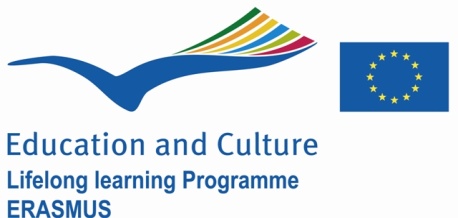 Erasmus

Belgien: Leuven 
Frankreich: Lyon, Nice, Paris, Montpellier
Italien:	Bari, Bergamo, Bologna, Catania, Napoli, Padova, Palermo, Pavia, 	Pescara, Roma, Siena, Torino 
Portugal: Coimbra, Lissabon, Porto
Spanien:	Barcelona, Cádiz, Ciudad Real, Granada, La Laguna, Lérida, 	Madrid, Salamanca, Santiago de Compostela, Sevilla, Valencia, 	Valladolid

École Normale Supérieure Lyon

Austausch mit der École Normale Supérieure Lyon
zweisemestriger Studienaufenthalt an der ENS Lyon
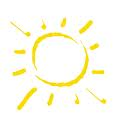 24
Studieninformationstag 2021Die Romanistik stellt sich vor
Studieninformationstag 2019Die Romanistik stellt sich vor
Studieninformationstag – 19. November 2014 Die Romanistik stellt sich vor
Hinaus in die Welt / Auslandsstudium
Colegio de México, Mexiko-Stadt

4 - 6 Monate Studium am Colegio de México
 
Arequipa, Peru

Studium von 1 - 2 Semestern an der Universidad Católica de Santa María

Valparaíso, Chile

Stipendien für Studierende im B.A. mit Lehramtsoption an der Pontificia Universidad Católica de Valparaíso
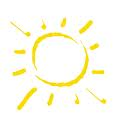 25
Studieninformationstag 2021Die Romanistik stellt sich vor
Studieninformationstag 2019Die Romanistik stellt sich vor
Studieninformationstag – 19. November 2014 Die Romanistik stellt sich vor
Hinaus in die Welt / Auslandsstudium
Pädagogischer Austauschdienst

Fremdsprachenassistenz  in Belgien, Frankreich, Italien, Mexiko, Schweiz, Spanien (auch für Australien, China, Großbritannien, Irland, Kanada, Neuseeland, USA)

Deutsche Schulen im Ausland

 
La-Plata-Projekt

Schulpraxissemester an einer der deutschen Schulen in Argentinien oder Uruguay


Finanzierungsmöglichkeiten: ERASMUS-Stipendium, Auslands-BAföG, Stipendium des DAAD (Deutscher Akademischer Austauschdienst)
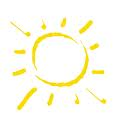 26
Studieninformationstag 2021Die Romanistik stellt sich vor
Studieninformationstag 2019Die Romanistik stellt sich vor
Studieninformationstag – 19. November 2014 Die Romanistik stellt sich vor
Hinaus in die Welt / Auslandsstudium
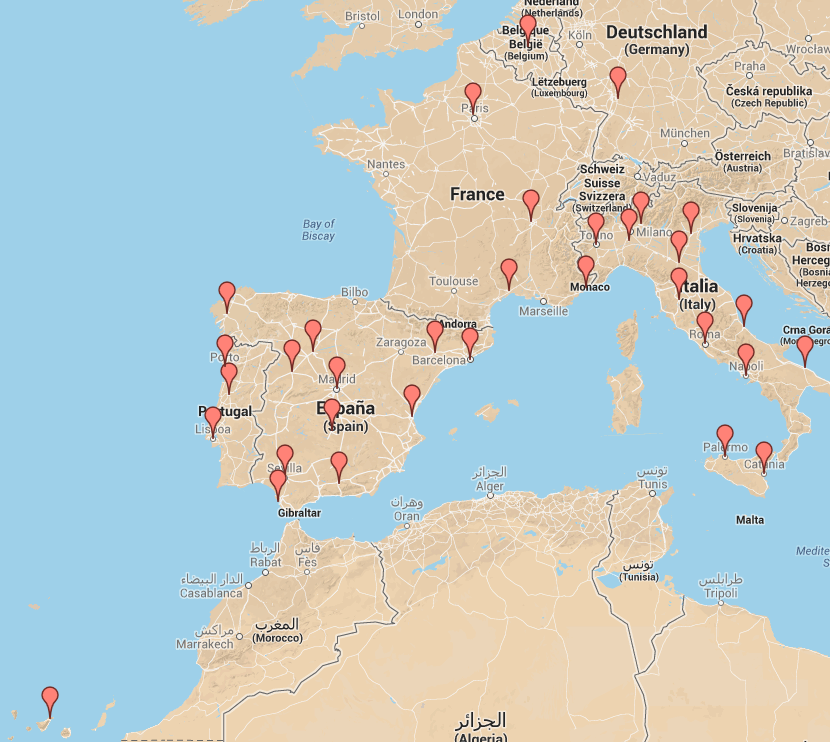 27
Studieninformationstag 2021Die Romanistik stellt sich vor
Studieninformationstag 2019Die Romanistik stellt sich vor
Studieninformationstag – 19. November 2014 Die Romanistik stellt sich vor
Hinaus in die Welt / Auslandsstudium
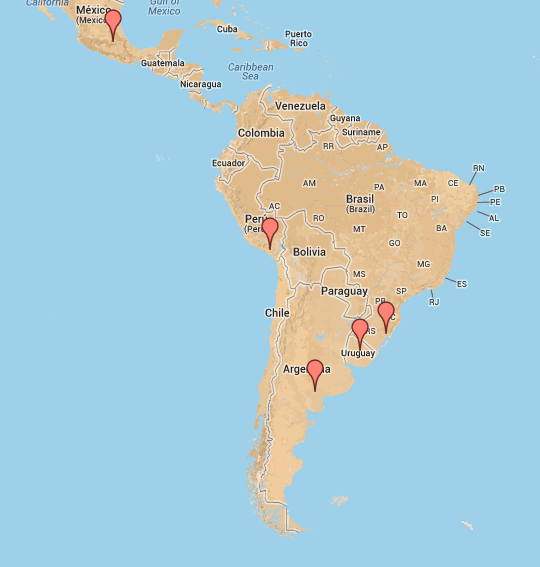 28
Studieninformationstag 2021Die Romanistik stellt sich vor
Studieninformationstag 2019Die Romanistik stellt sich vor
Studieninformationstag – 19. November 2014 Die Romanistik stellt sich vor
Die Seminarbibliothek
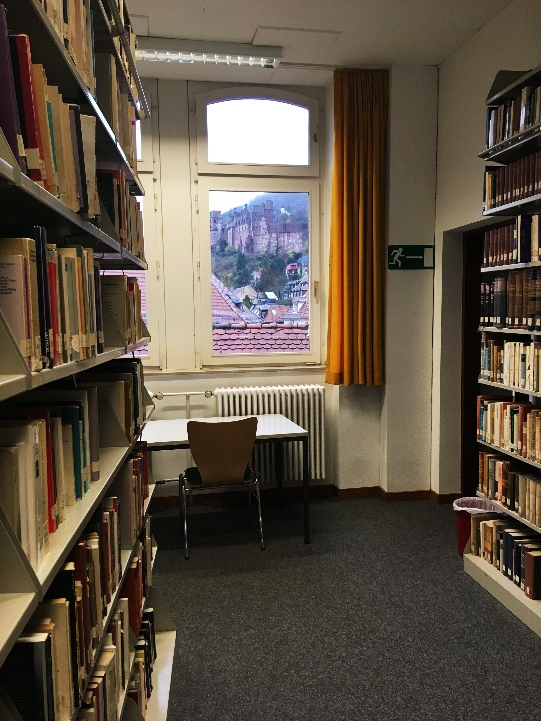 ca. 113.000 Werke, darunter:

ca. 160 laufende Zeitschriften
Video- und Audiokassetten
CDs und DVDs
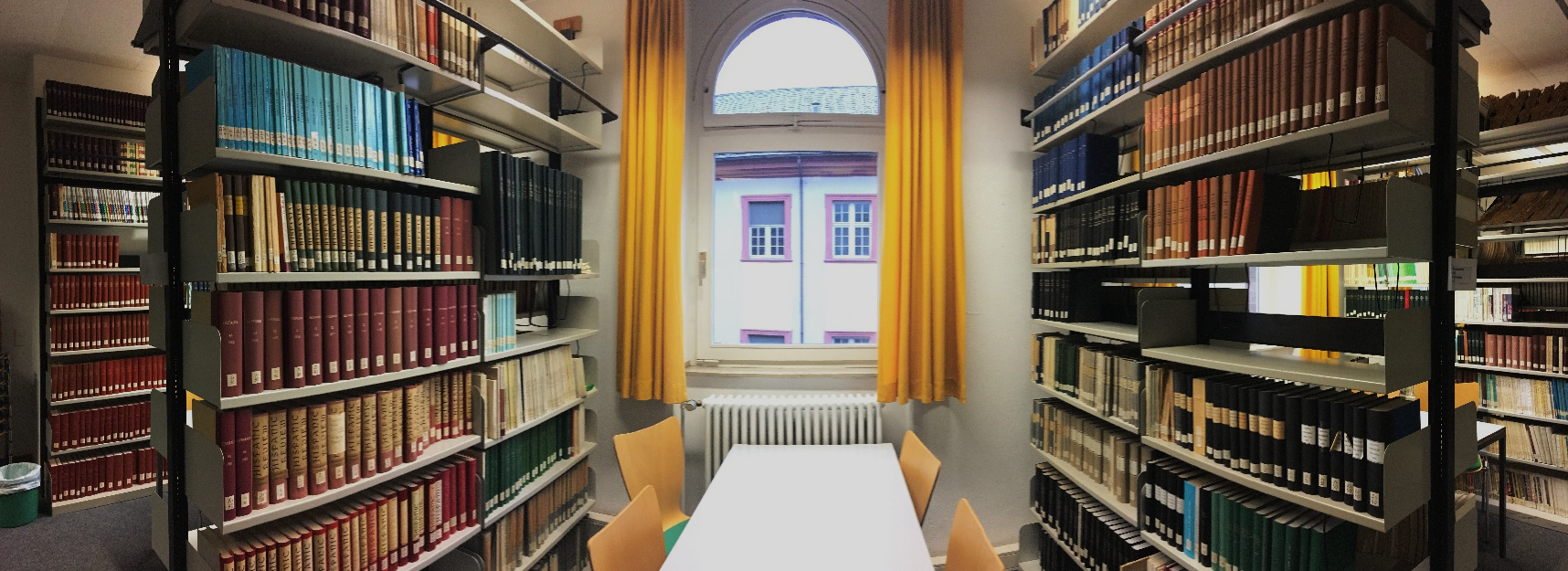 29
Studieninformationstag 2021Die Romanistik stellt sich vor
Studieninformationstag 2019Die Romanistik stellt sich vor
Studieninformationstag – 19. November 2014 Die Romanistik stellt sich vor
Die Seminarbibliothek
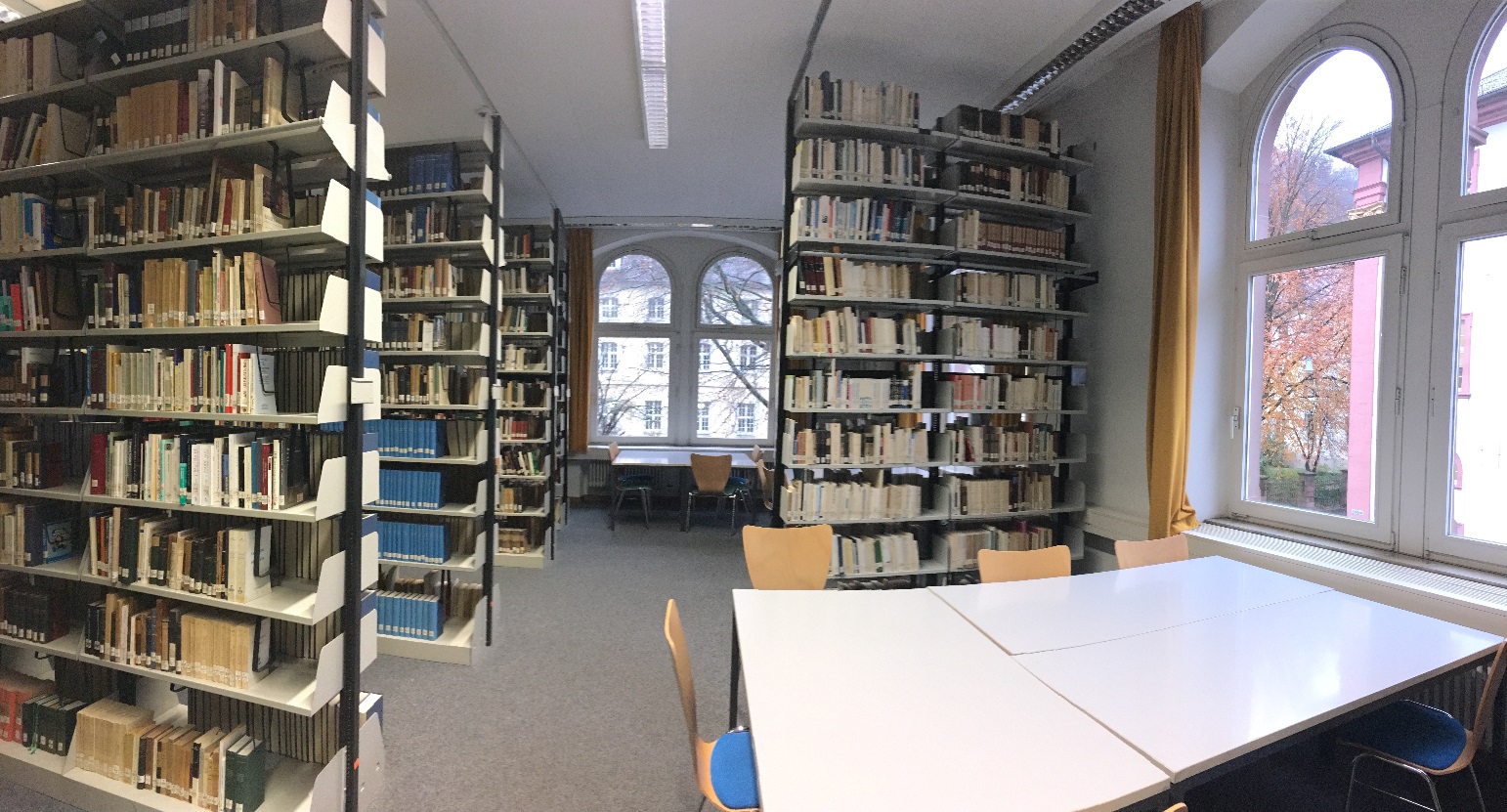 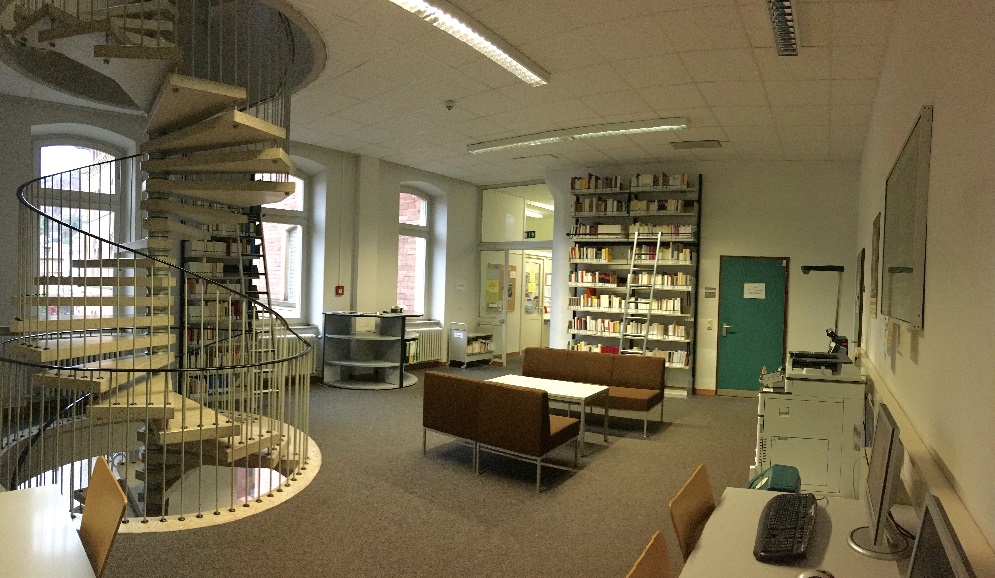 ca. 120 Leseplätze
1 Kopiergerät 
1 Buchscanner (für USB-Sticks)
3 Computerarbeitsplätze
30
Studieninformationstag 2019Die Romanistik stellt sich vor
Studieninformationstag 2019Die Romanistik stellt sich vor
Studieninformationstag – 19. November 2014 Die Romanistik stellt sich vor
Die Fachschaft der Romanistik
ehrenamtlich engagierte Studierende
verantwortlich für Kennenlernmöglichkeiten, z. B. Kneipentouren
ehrenamtliche Beratung/Unterstützung der Studierenden während der gesamten Studienzeit
stellt Personal für die universitären Gremien (Fachrat, StuRa, Fakultätsrat etc.)
wöchentliche Sitzungen

http://www.fsrose.uni-hd.de
31
Studieninformationstag 2021Die Romanistik stellt sich vor
Studieninformationstag 2019Die Romanistik stellt sich vor
Studieninformationstag – 19. November 2014 Die Romanistik stellt sich vor
Die Romanistik feiert: Sommerfest
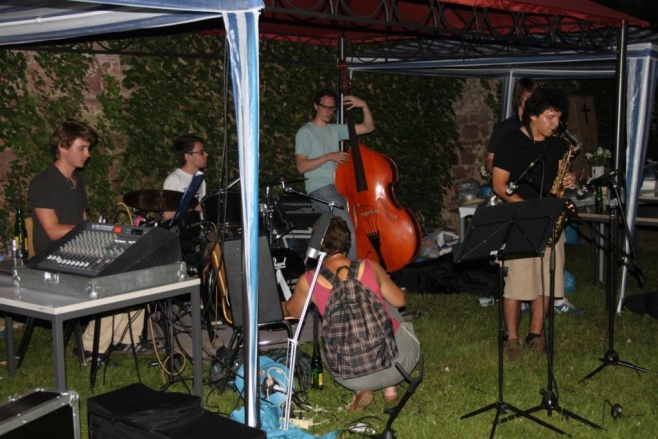 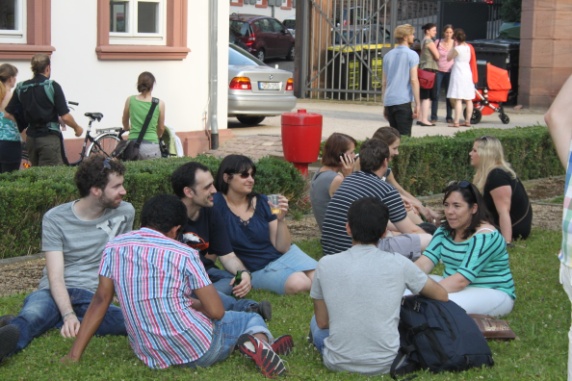 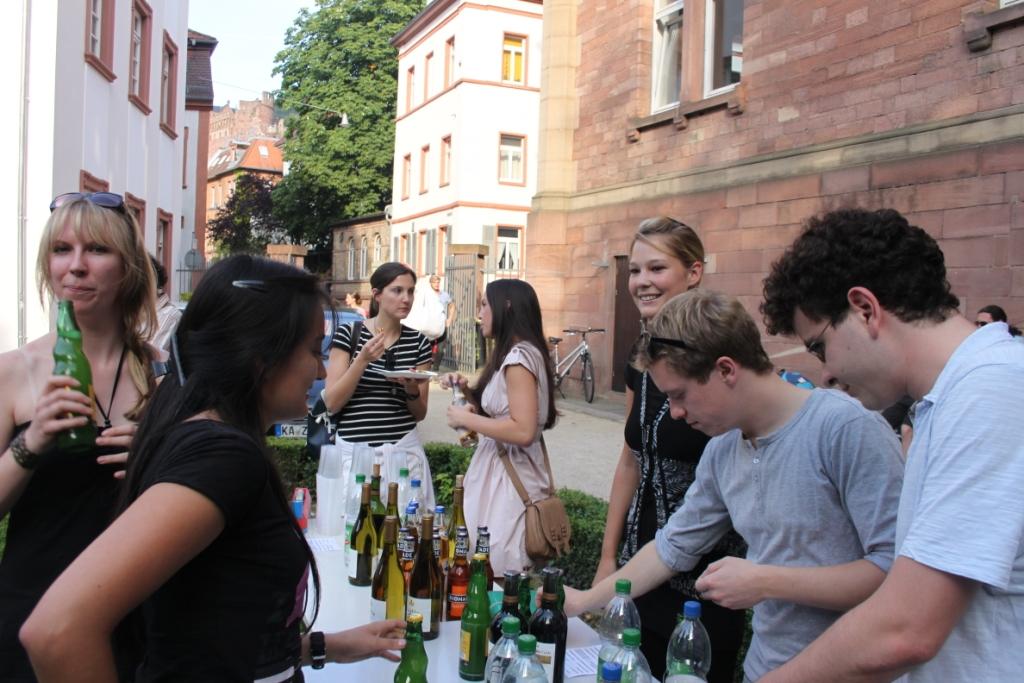 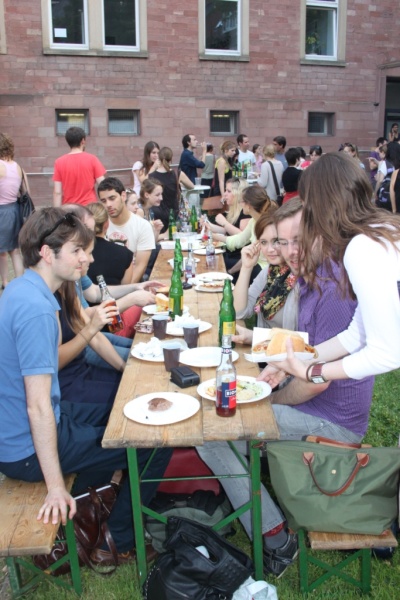 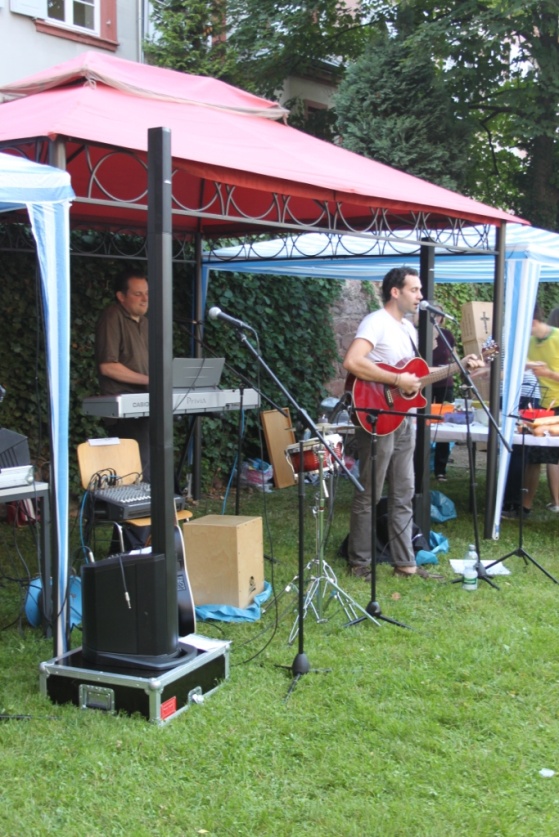 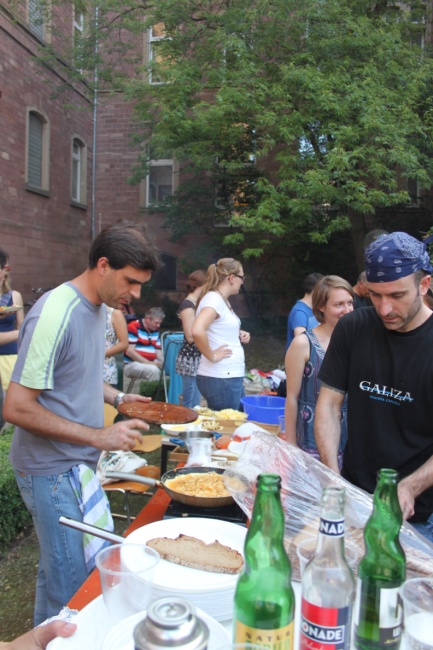 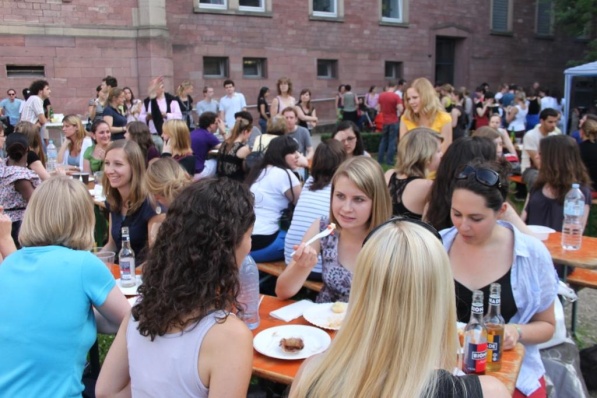 32
Studieninformationstag 2021Die Romanistik stellt sich vor
Studieninformationstag 2019Die Romanistik stellt sich vor
Studieninformationstag – 19. November 2014 Die Romanistik stellt sich vor
Weitere Informationen online
Informationen zu allen Aspekten des Romanistik-Studiums finden Sie auf der Website des Romanischen Seminars:






www.uni-heidelberg.de/rose
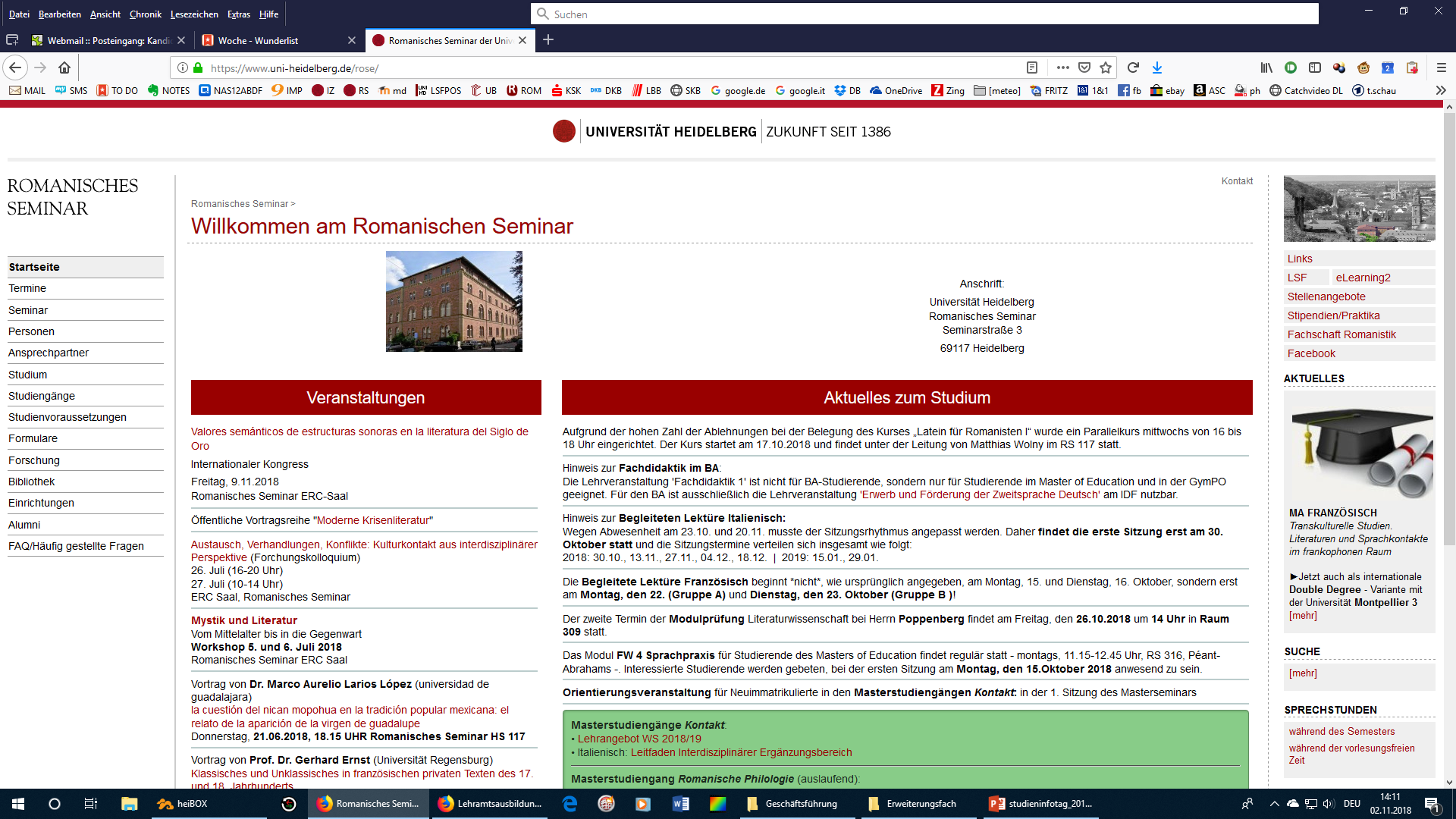 33
Studieninformationstag 2021Die Romanistik stellt sich vor
Studieninformationstag 2019Die Romanistik stellt sich vor
Studieninformationstag – 19. November 2014 Die Romanistik stellt sich vor